UKURANPEMUSATANDATA
SIMPANGAN RATA-RATA DATA TUNGGAL
Rumus simpangan rata-rata untuk data tunggal adalah:
contoh soal
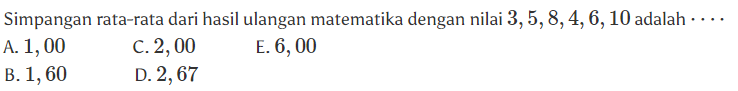 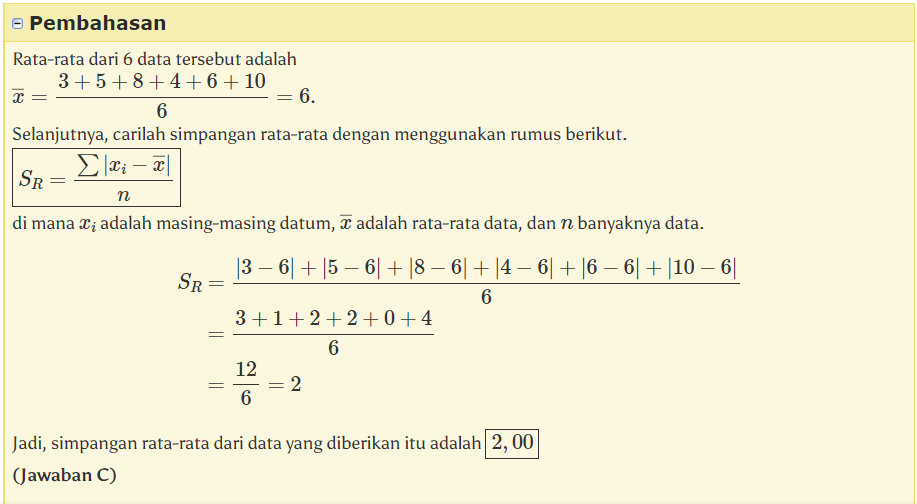 SIMPANGAN RATA-RATA DATA BERDISTRIBUSI FREKUENSI
Rumus simpangan rata-rata untuk data berdistribusi frekuensi adalah:
contoh soal
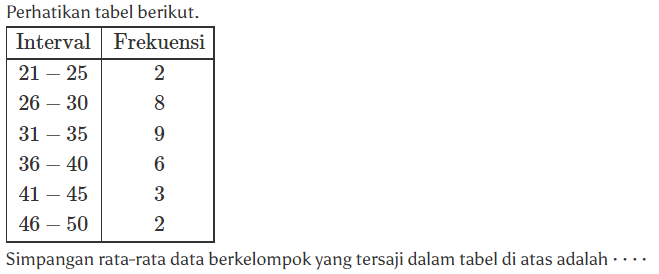 Tentukan simpangan rata-rata dari data di samping ini!
Penyelesaian
Selanjutkan buat tabel berikut!
Agar mempermudah untuk perhitungan maka kita buat tabel pembantu seperti berikut ini.
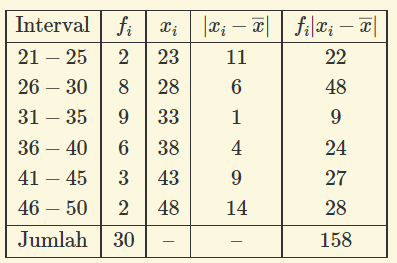 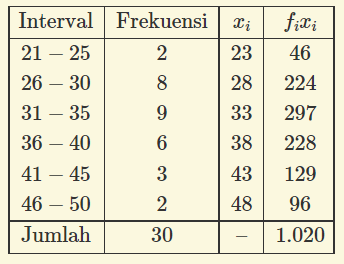 Langkah pertama kita mencari rata-rata dari data tersebut!
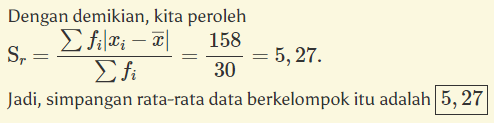 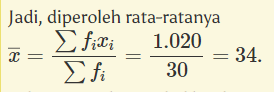 01
sOAL Latihan
Soal 1
Tentukan simpangan rata-rata dari data:
9, 3, 7, 8, 4, 5, 4, 8
Soal 2
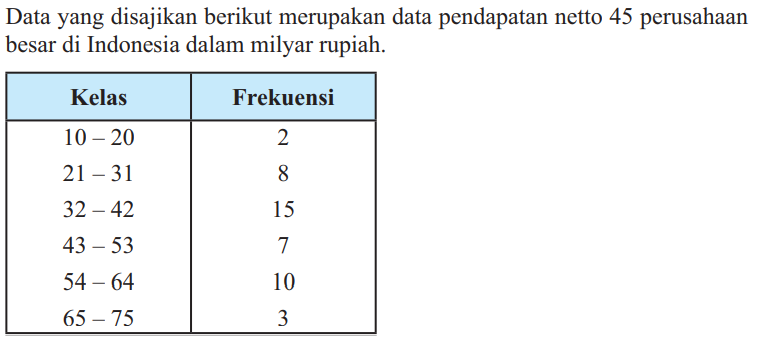 Terima kasih
Here is where your presentation begins